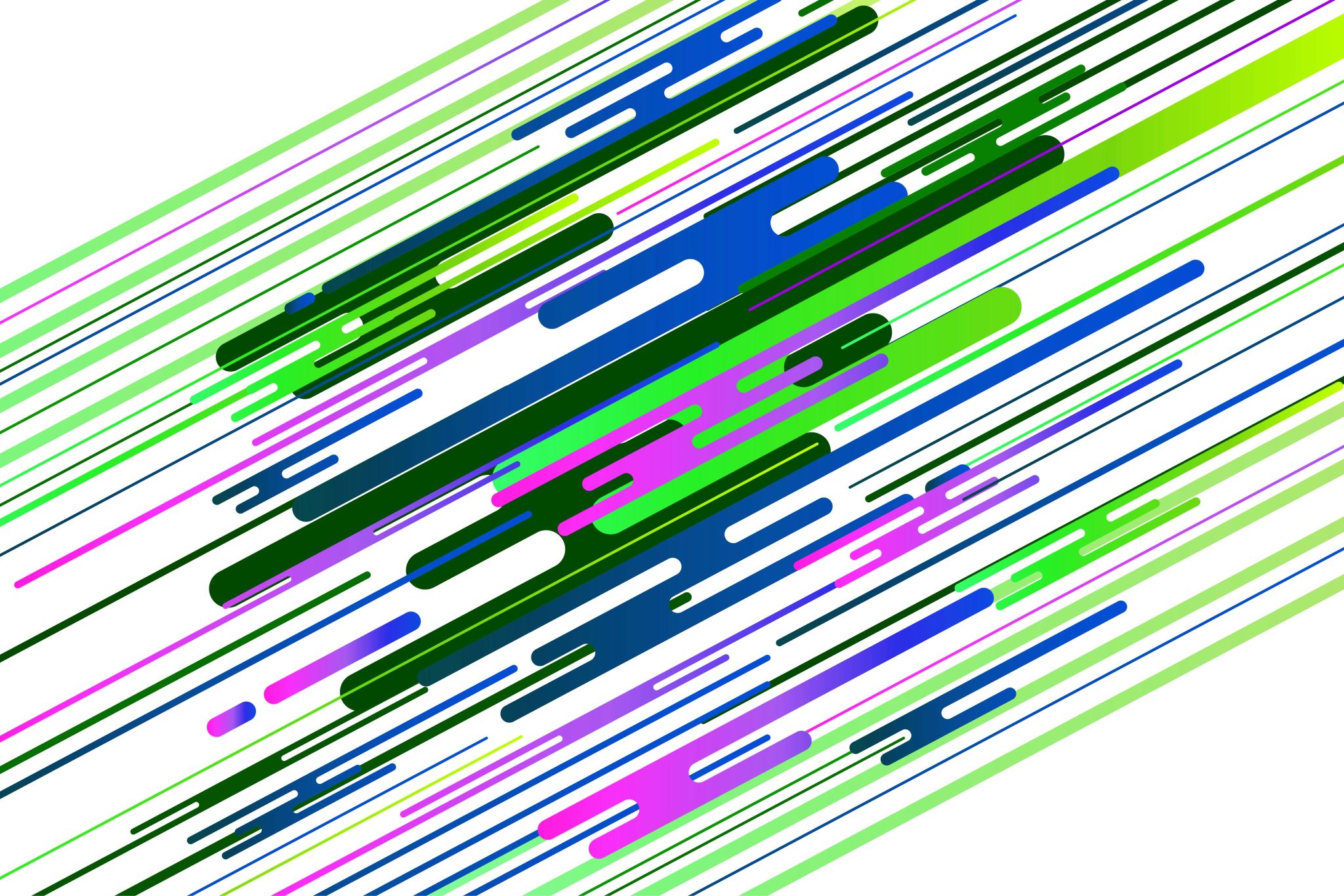 Freshman Class of 2027 Counselor Meeting
Topics
Graduation Requirements
Students must complete and pass 23 classes to graduate per the Georgia Department of Education. These credits must be earned in specific subject areas. 

4 credits in English
4 credits in Math
4 credits in Science
3 credits in Social Studies
1 Personal Fitness and Health or 3 credits in JROTC
3 credits in CTAE/Fine Arts/World Language
4 Electives
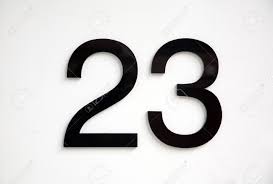 Understanding Academic Registration
Academic Registration
Students will typically take the following academic classes for 10th grade year:

English: World Literature or Honors World Literature. Students who are currently taking World Literature will take Honors American Literature or American Literature

Math: Geometry C & C or Honors Geometry C&C. Students who are currently taking Honors Geometry will take Honors Advanced Algebra C & C or Advanced Algebra (non-honors). 

Science: Physical Science, Chemistry, or Honors Chemistry. 

Social Studies: World History. Honors World History, or AP World History

As a reminder, if you failed a course required to graduate, you will need to take the failed course in summer school (more information to come) or you will need to take it next school year and double up in that subject area.
Honors/AP
Academic Planner
Athletics
Students are offered the opportunity to play a sport in high school. Each high school has various sports students may try out for. Be sure to contact the head coach of each sport and ask about conditioning and tryout information.

Some teams begin conditioning in the summer. 

Students will need a physical on file with North Paulding High School to participate in workouts, conditioning, and tryouts.

Did you know…

To play sports in high school students must earn 2.5 credits each semester to be eligible to play. This is a Georgia High School Association (GHSA) guideline that is followed by all Georgia high schools.

Also, students must be on-track to graduate and in their cohort grade level
GA Futures
Gafutures is the website you will use to monitor your Hope GPA. At the end of each semester, when final grades are posted to your transcript, students will be able to log into their GA Futures account and view their HOPE GPA. 

Students will create this account on their own. They will need to enter their legal information including their social security number to display the HOPE GPA. 

Ga Futures is your go to website to learn all about the HOPE scholarship, look for scholarships, apply to colleges, and so much more! 

www.Gafutures.org
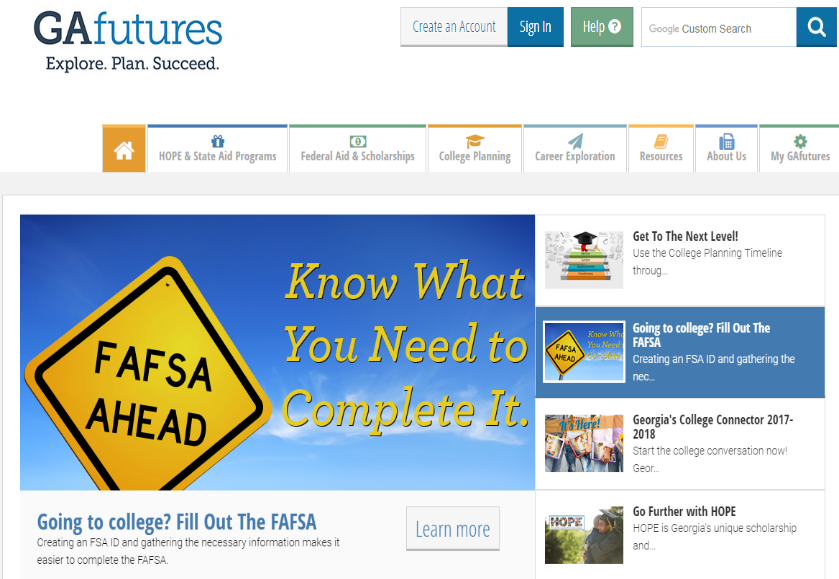 HOPE Scholarship
The HOPE Scholarship is an opportunity for students to earn tuition toward college courses after they graduate from high school. 

The HOPE scholarship can be applied to four-year and two-year colleges, as well as private colleges. Students must attend a Georgia college for funding availability. 

The HOPE GPA (grade point average) and your high school GPA are NOT the same! 

The Hope Scholarship only calculates your GPA for core courses and World Language (English, Math, Science, Social Studies, and World Language). 
By law, the HOPE GPA does not round
If a student takes an honors course, the 5 additional bonus points are removed for the students HOPE GPA calculation. 
If a student takes an AP course, the 10 additional bonus points are removed for the students HOPE GPA calculation. However, the Hope program does award .5 points back to the HOPE GPA calculation. 
High school courses taken in middle school are not calculated in a students' HOPE GPA.
Student will be able to view their HOPE GPA through their GA Futures account. Students create this account on their own during the freshman year of high school.
HOPE Scholarship Cont.
Qualifications for HOPE (covers a portion of your public or private college tuition):

3.0 HOPE GPA
4 Rigor Courses
No SAT or ACT requirement to receive HOPE

Qualifications for Zell Miller Scholarship (covers 100% college tuition for a public college, and a portion for private college)

3.7 HOPE GPA
4 Rigor Courses
SAT Score -1200 (composite)
ACT Score – 25 (composite)


Please visit the GA Futures website to learn more about the Hope Scholarship
 
WWW.GAFUTURES.ORG
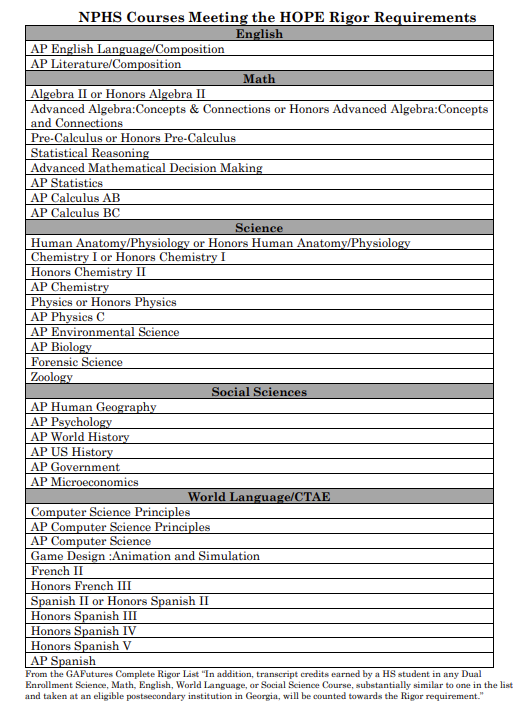 The courses listed on this slide are current NPHS classes that are considered rigor with GA Futures. 

To view the full list of all rigor courses students should visit the GaFutures website:

https://www.gafutures.org/media/4wsjm2ej/rigor-list-september-2023-print-ready-10032023.pdf
End-of-Course Assessment 
(EOC)
EOC’s are end of course assessments that will count for 20% of a student's final grade. These are state mandated tests.

Courses with EOC’s are Algebra I, Biology, American Literature, and US History.


EOC’s cannot be exempted, unlike teacher finals.
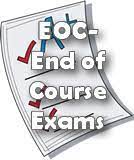 Special Programs
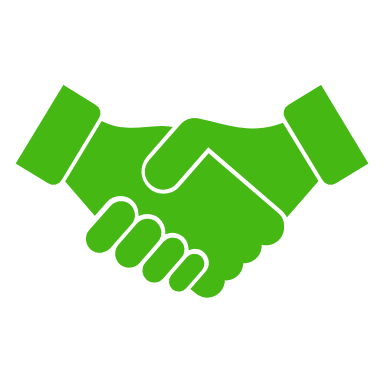 Available through Paulding County School District and North Paulding High School
Paulding College and Career Academy (PCCA)
Pathways Offered

Healthcare 
Dual Enrollment Opportunities
Certified Nursing Assistant Opportunity & Certified Medical Assistant
Patient Care Technician Opportunity
Mechatronics/Manufacturing
Electronics, Computers/Drafting, Robotics
Dual Enrollment Opportunities
Energy
Lineman/Technician
Cybersecurity
Dual Enrollment Opportunities
IT
DELL Certificate
Serves all 5 high schools Paulding County.
Programs are housed at New Hope Education Center
Transportation is provided to and from NPHS for classes.
Offers courses and pathways specifically selected based upon the work needs of the surrounding area and the state.
Let your counselor know via email if you are interested in attending PCCA for Fall 2024, before the last day of school.
Online Opportunities
Online at NPHS
Online at Home with Paulding Virtual Academy
For a fully online experience while remaining a North Paulding student, applications for Paulding Virtual Academy will soon be provided to parents and students.
Please note that this is a yearlong commitment.
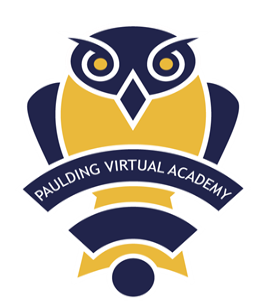 Students who want to take a new credit course online should complete the SB 289 application available in April on the PCSD website.
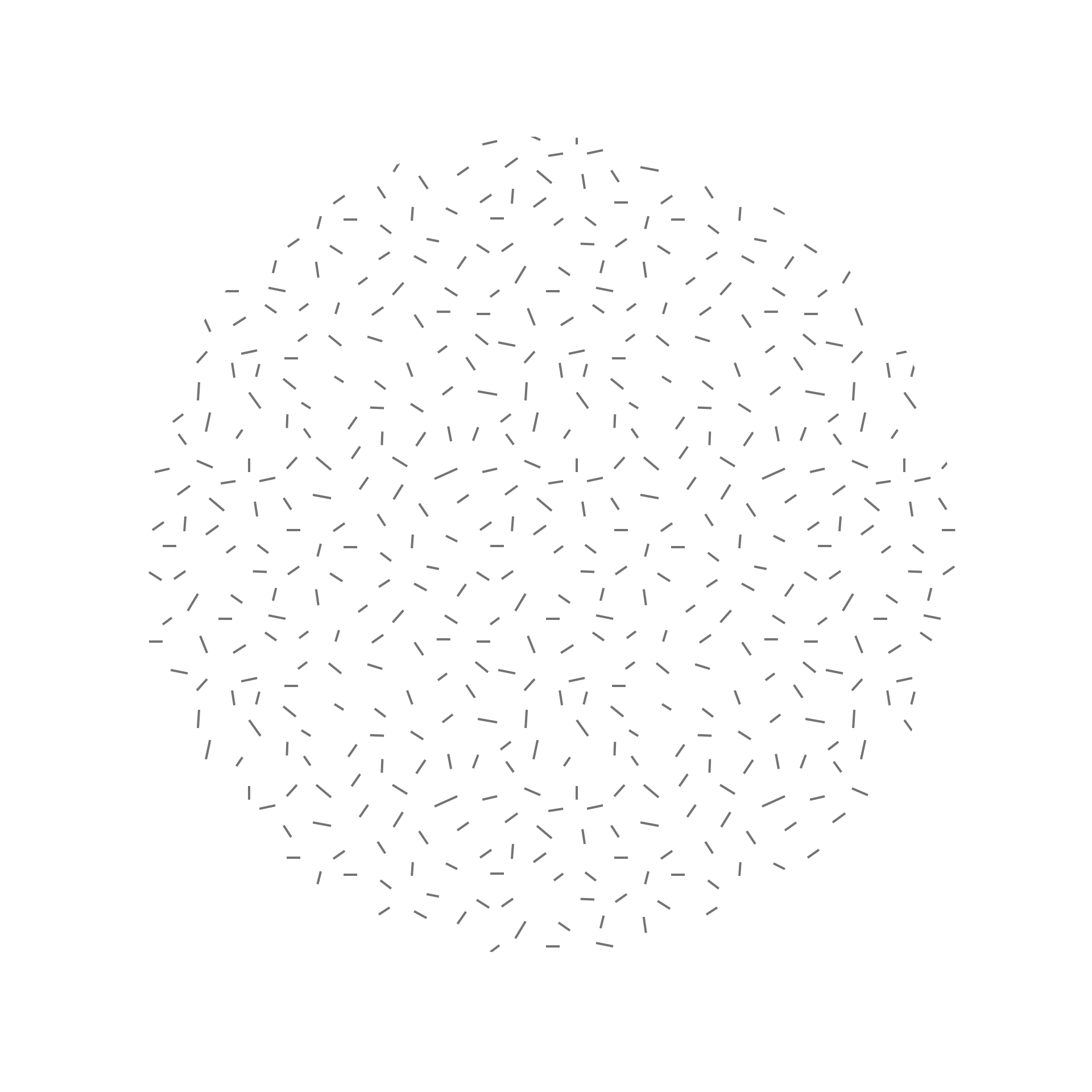 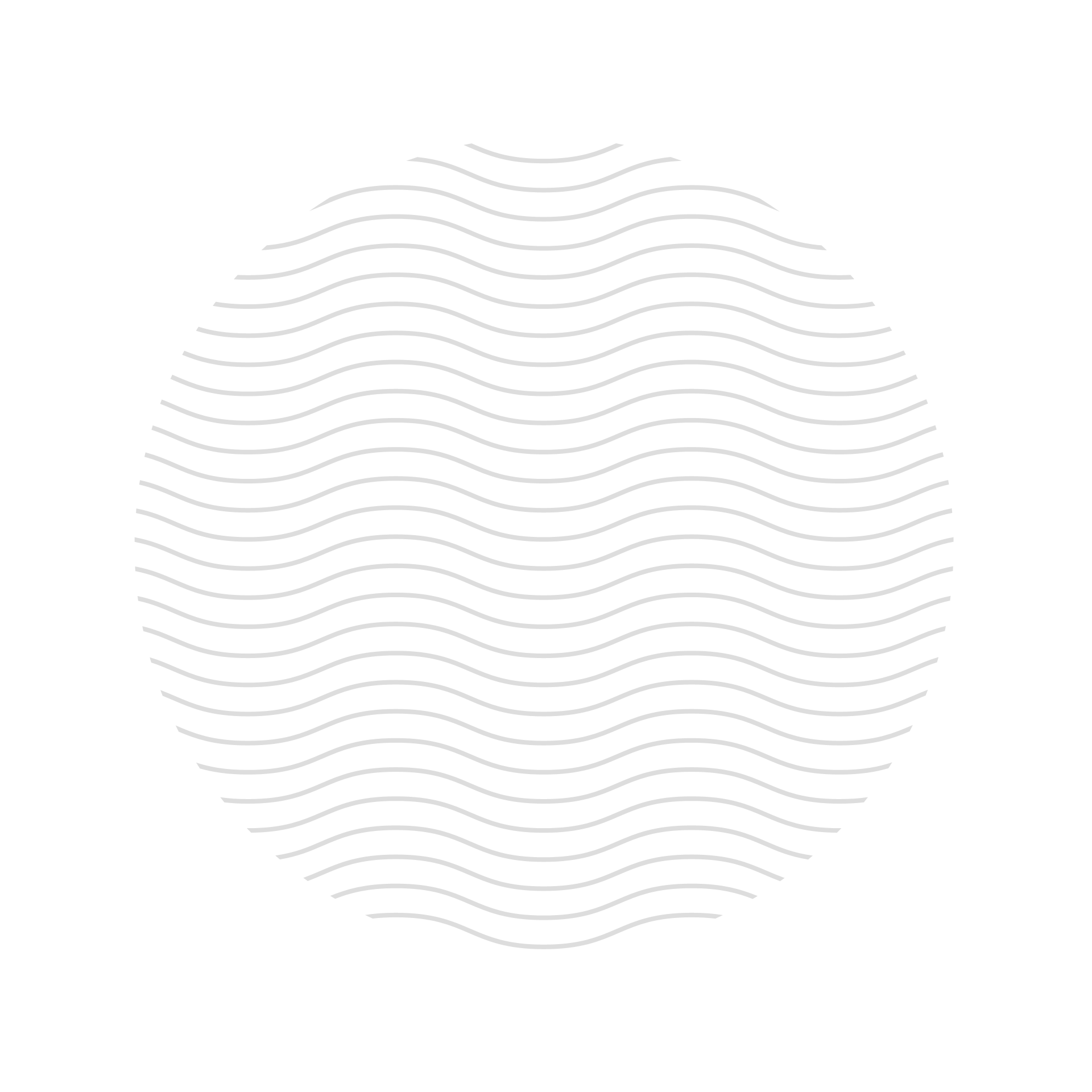 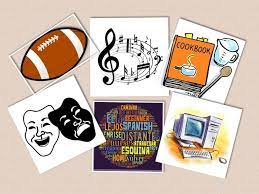 Elective Registration
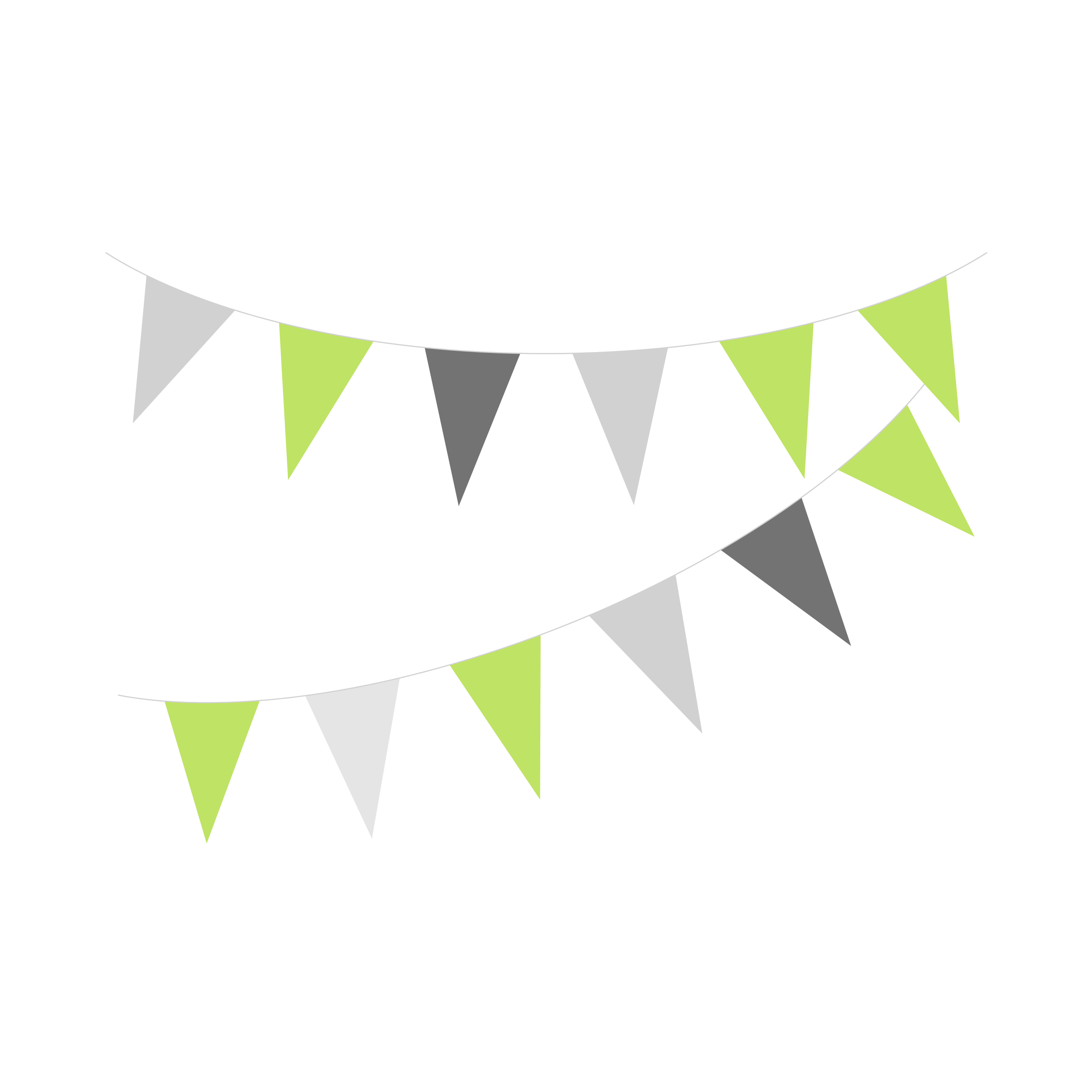 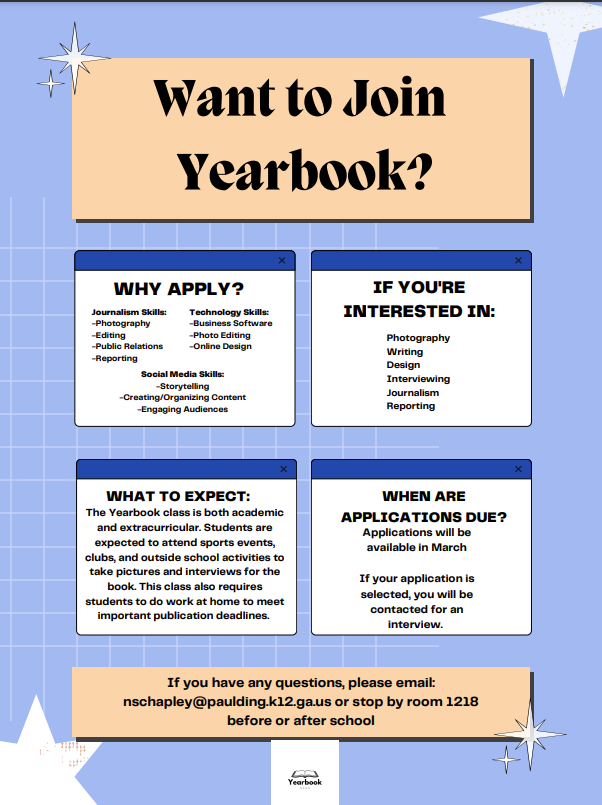 Electives with Applications:Journalism
Yearlong Electives
If you sign up for the following electives, you are making a yearlong commitment. 

Band
Chorus
JROTC
Journalism
Required Electives
Elective Registration Link
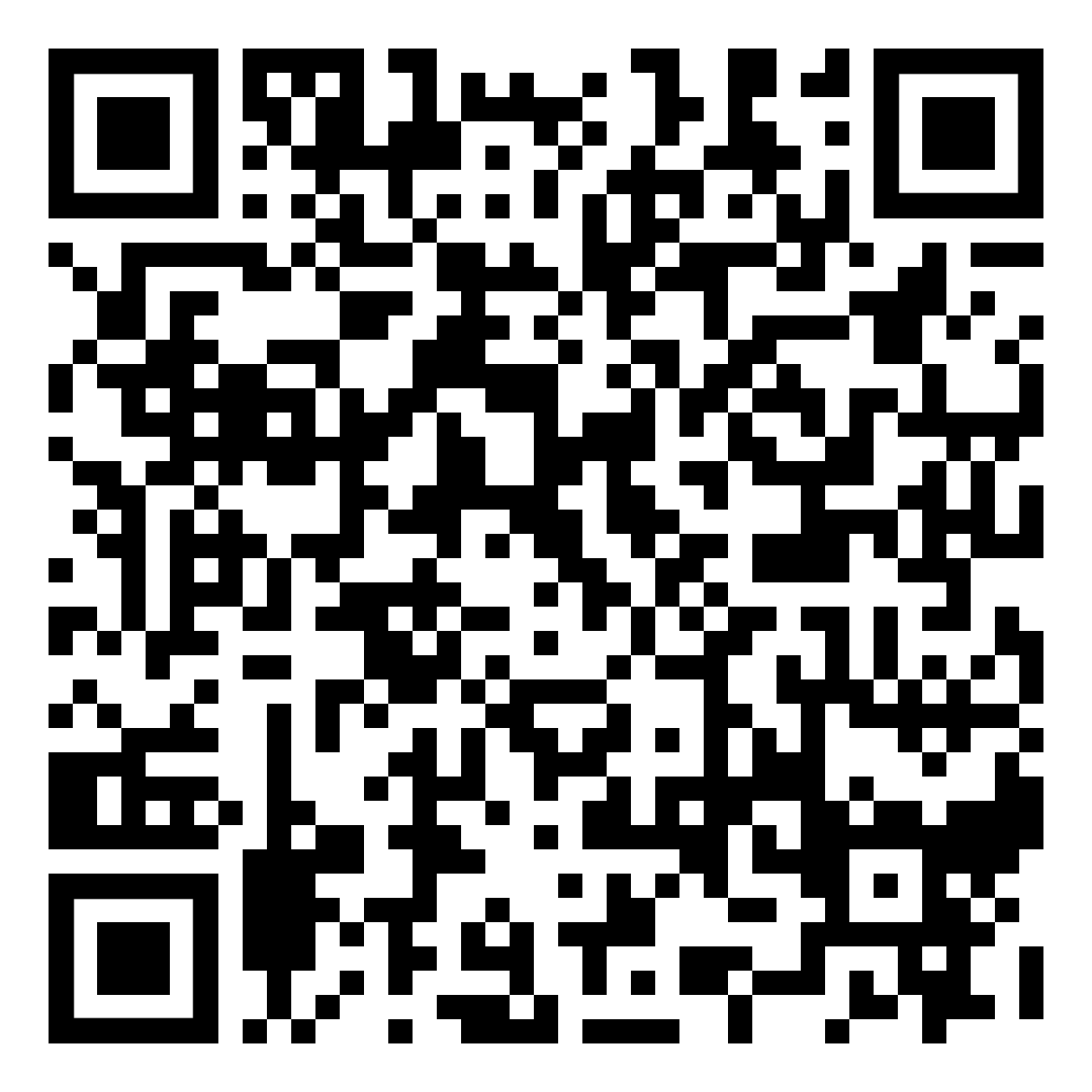 If you’ve NOT submitted your elective registration form, you must do so at this time. Scan the QR code OR find the Registration page from our counseling website at www.gonphs.weebly.com
Complete only one entry. If you need to make a change to your elective requests, you need to email your assigned counselor. Entering more than one entry, may cause confusion for your schedule next school year. 
Students will choose EIGHT (8) elective courses/pathways. Rank the courses in order (first choice is selection 1, second choice is selection 2, etc.). 
Students may be scheduled for any of the 8 electives they chose. Choose wisely. No elective changes may be made when school begins. 
Don’t forget your World Language if you plan to attend a 4-year college. This should be your first elective choice.
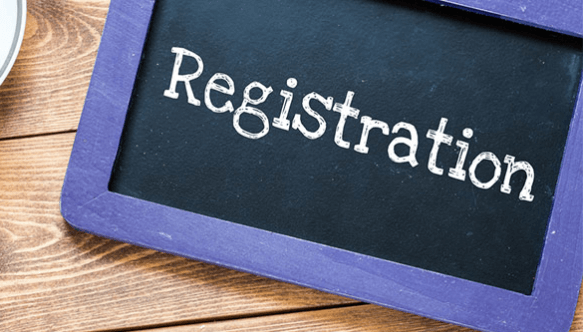 Counseling Resources
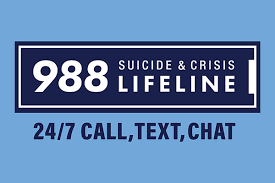 Did you know that school counselors hold at least a master’s degree and are trained in mental health? We are here to support students through social, emotional, and academic needs. 

Crisis Numbers – Free, Confidential, 24-hours/Day, 7 Days/Week

Text the number 988 or see their website at 988lifeline.org for resources
OR
Text the “Hello” to 741741

Additional mental health resources are available on our counseling website, under the “more counseling resources” tab.
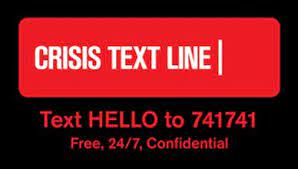 Counselor Contact
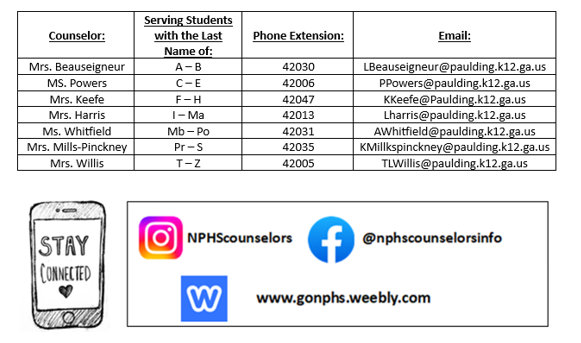 Send a text to 81010 or use the Remind App
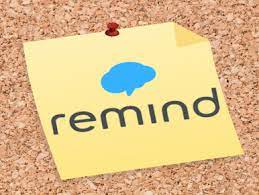 @NPHS-2027
What to work on…
Completing the elective form if you’ve not done so (link sent via Canvas) or can be found on our counseling website www.gonphs.weebly.com

2. Completing your Bridge Bill Activities. Found in your grade level Canvas Advisement Page

3. Completing the Ga Health Survey and Drug Free Paulding Survey (see QR code’s below)

4. Creating your GAFutures account or reviewing your account if you’ve already created one. Review your HOPE GPA and Rigor courses. (wwwGAFutures.org)
Ga Student Health Survey
Drug Free Paulding Survey
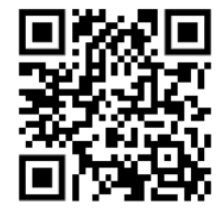 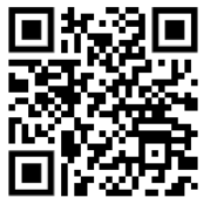